Вам стало тесно в вашем доме?
Пора что-то менять!
Может, маленький телевизор?
Надоел диван?
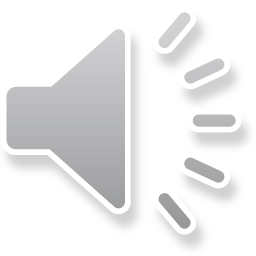 V&M
Мы поможем вам
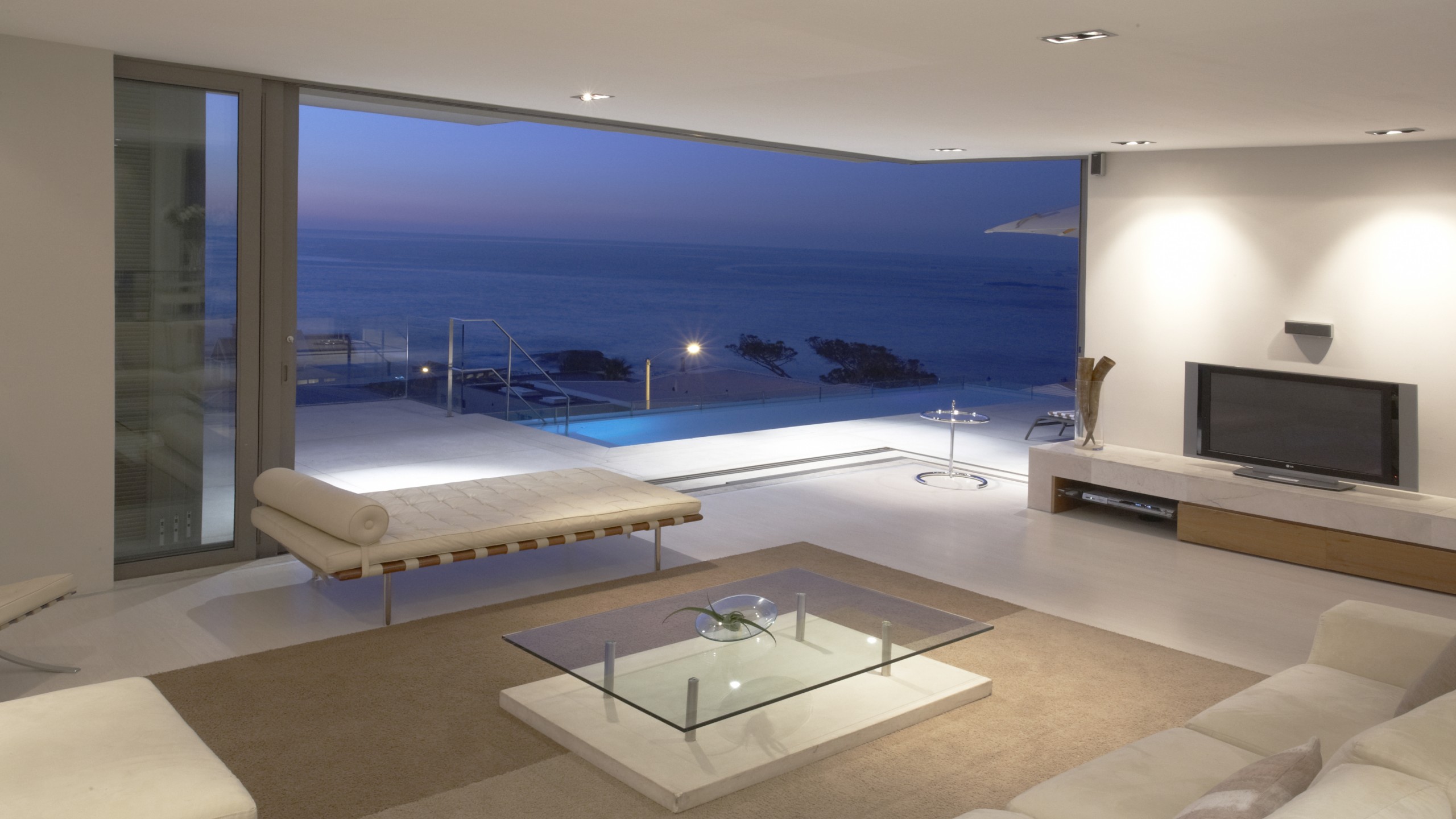 Изменим вашу гостинную
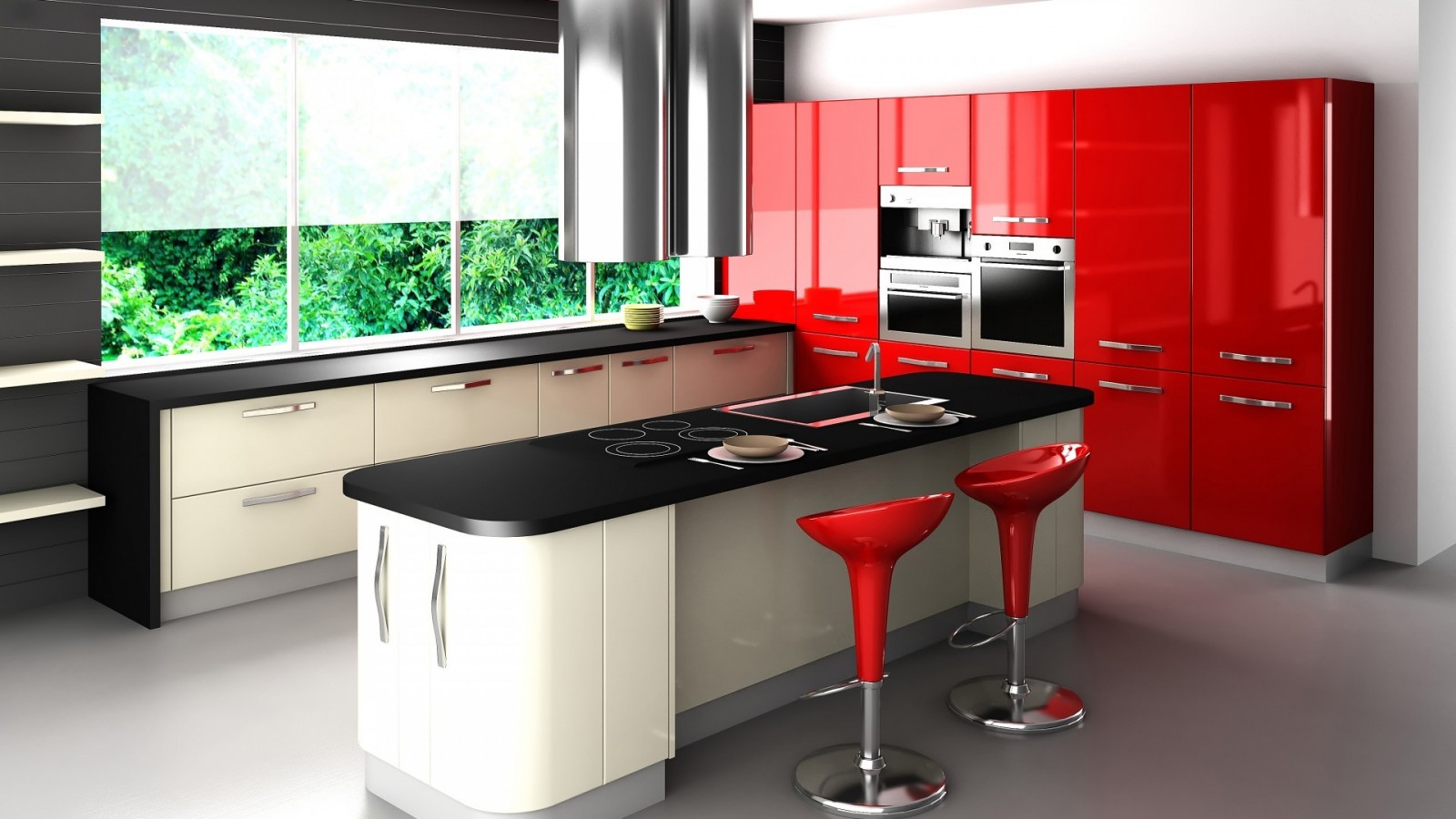 Изменим вашу кухню
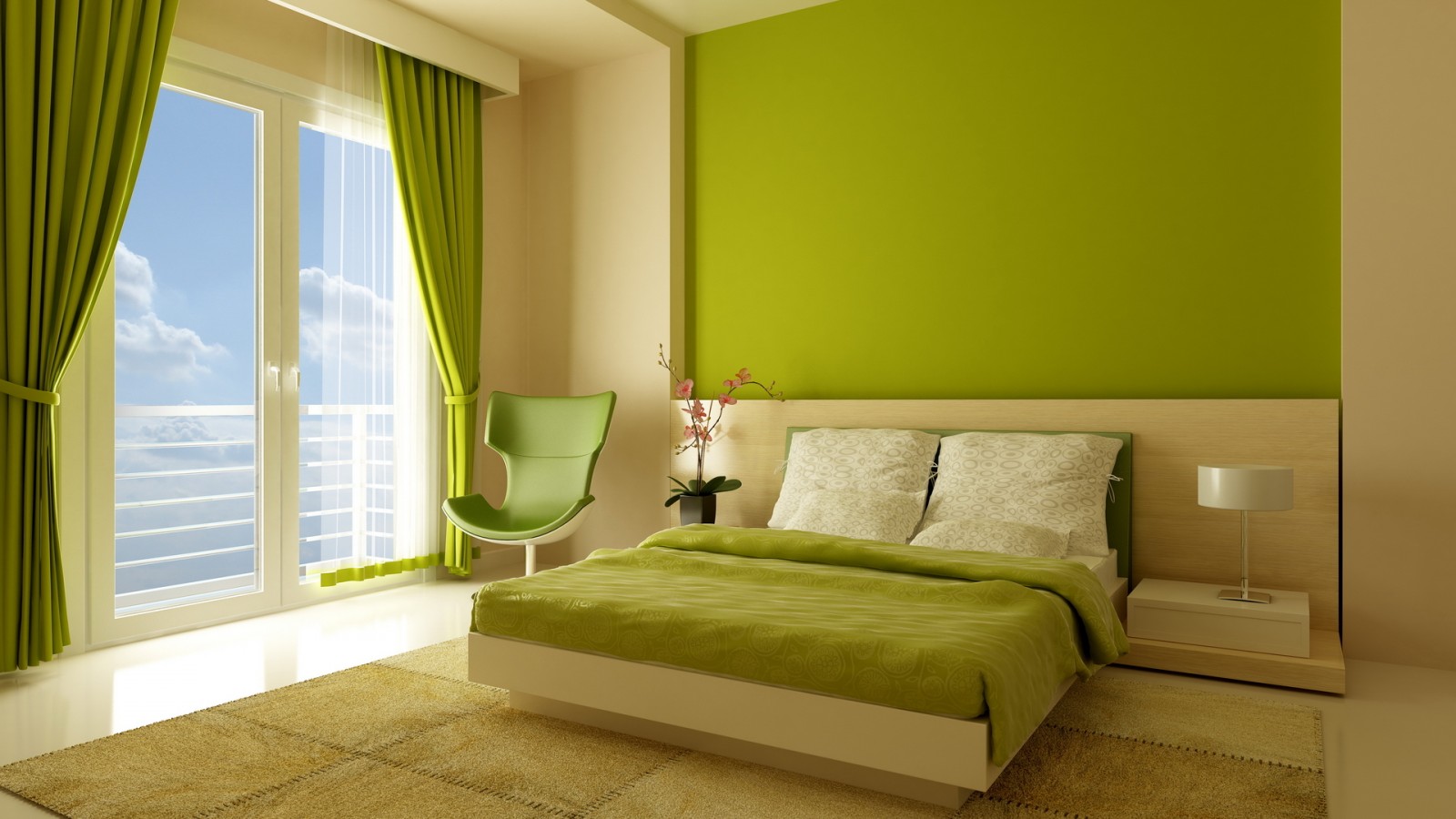 Изменим вашу спальню
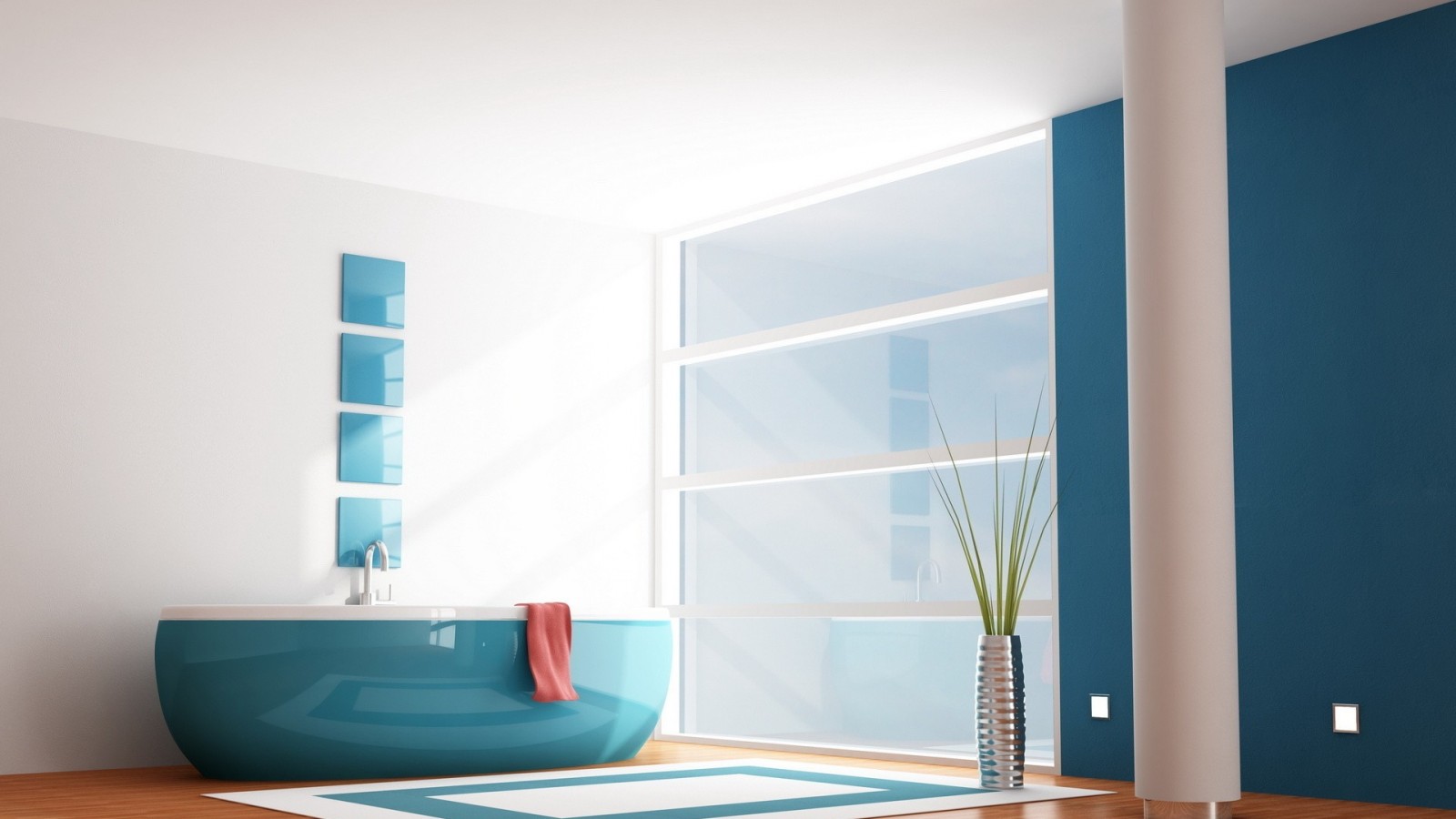 Изменим
	вашу
	ванную
Мы изменим вашу жизнь
V&M
Тел.: 037 00 00 777
www.vandm.com